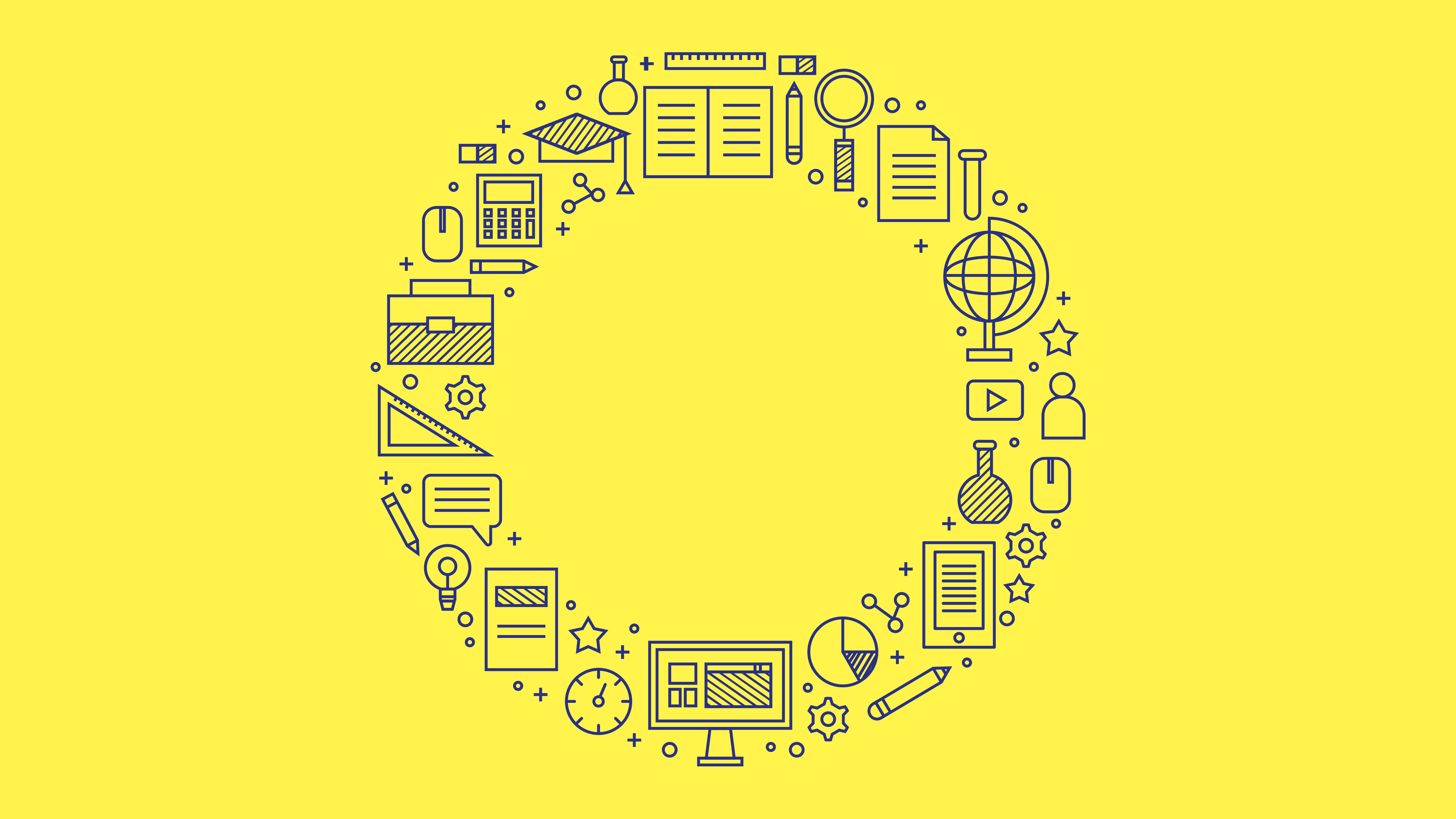 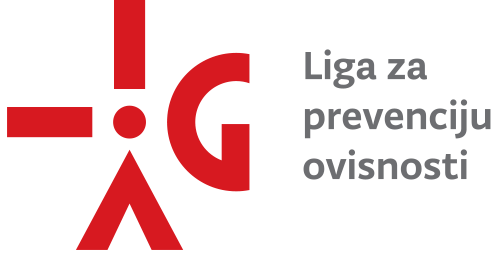 Konferencija-
“Projekt resocijalizacije liječenih ovisnika o drogama kao ključ uspješnog oporavka od ovisnosti-izazovi i postignuća”
Dosadašnja iskustva Lige 
u provedbi projekta resocijalizacije
Josipa Milović, mag.psych.
Voditeljica savjetovališta
U Zagrebu, 29. studenog 2018.
Provedba Projekta resocijalizacije tijekom godina
2007.- 2012.- pružanje individualne i grupne podrške 


2012.-2016.- proširenje opsega aktivnosti i suradnja


2016.-2018.- obuhvat ovisnika u zatvorskom sustavu
Korisnici
Liječeni ovisnici
Članovi obitelji liječenih ovisnika


Stručni suradnici u zajednici
Zajednica
Poslodavci
Ciljevi
Unaprjeđenje osobnih i profesionalnih potencijala, a odnosi se na poticanje:

obrazovanja
razvoja komunikacijskih vještina
usavršavanja vještina i zadržavanja radnih navika
socijalnog uključivanja
zapošljavanja
Aktivnosti
Grupna psihosocijalne podrška
Obiteljsko i individualno savjetovanje
Informativne radionice o Projektu resocijalizacije i mogućnostima školovanja u penalnim ustanovama
Informiranje i povezivanje s potencijalnim poslodavcima u županiji
Uključivanje u programe školovanja, tečajeve i edukacije
Edukativni materijali
Aktivnosti
Organiziranje različitih oblika pomoći pri zapošljavanju 
Trening za (samo)zapošljavanje- edukacije o mogućnostima samozapošljavanja i radnim pravima
Informatičke edukacije 
kreativne radionice za stjecanje praktičnih vještina /profesionalna radna terapija
Partneri i suradnici
NZJZ- Službe za zaštitu mentalnog zdravlja i prevenciju ovisnosti
HZZ-Hrvatski zavod za zapošljavanje
CZSS- Centar za socijalnu skrb Split
Zatvor u Splitu i Zatvor u Šibeniku
Jedinice lokalne samouprave
Terapijske zajednice
Poduzetnici
Pučka učilišta
Udruge
Ostvarenja u provedbi Projekta
Rezultati
Pružene edukacije i podrška povećali su samopoštovanje korisnika kao i njihov osjećaj sigurnosti 

Povećana zapošljivost ove skupine ovisnika

Smanjenje recidiva na resocijalizacijskoj razini i ostvarenje kvalitetnijih odnosa u obitelji

Povećano senzibiliziranje javnosti za probleme i mginaliziranost ove osjetljive skupine pri zapošljavanju liječenih ovisnika

Povećana je računalna pismenost sudionika u projektu
Izazovi u provedbi Projekta resocijalizacije

Održavanje motivacije, ali i komunikacije (formiranje grupa podrške)

Obrazovanje liječenih ovisnika i mogućnost biranja zanimanja (procjena radne sposobnosti)

Razvoj ciljanih programa (za žene, roditelje ovisnike)

(Ne)dostupnost edukacija za primjenu učinkovitih tretmana- Contigency Management, Case Study, KBT za prevenciju relapsa.

Suradnja s ustanovama i institucijama koje sudjeluju u provedbi Projekta

Komunikacija s poslodavcima
Budući planovi Lige u provedbi Projekta resocijalizacije


U pripremi novi projekti (nastaju kao rezultat dosadašnje provedbe projekata)

Edukacije stručnjaka
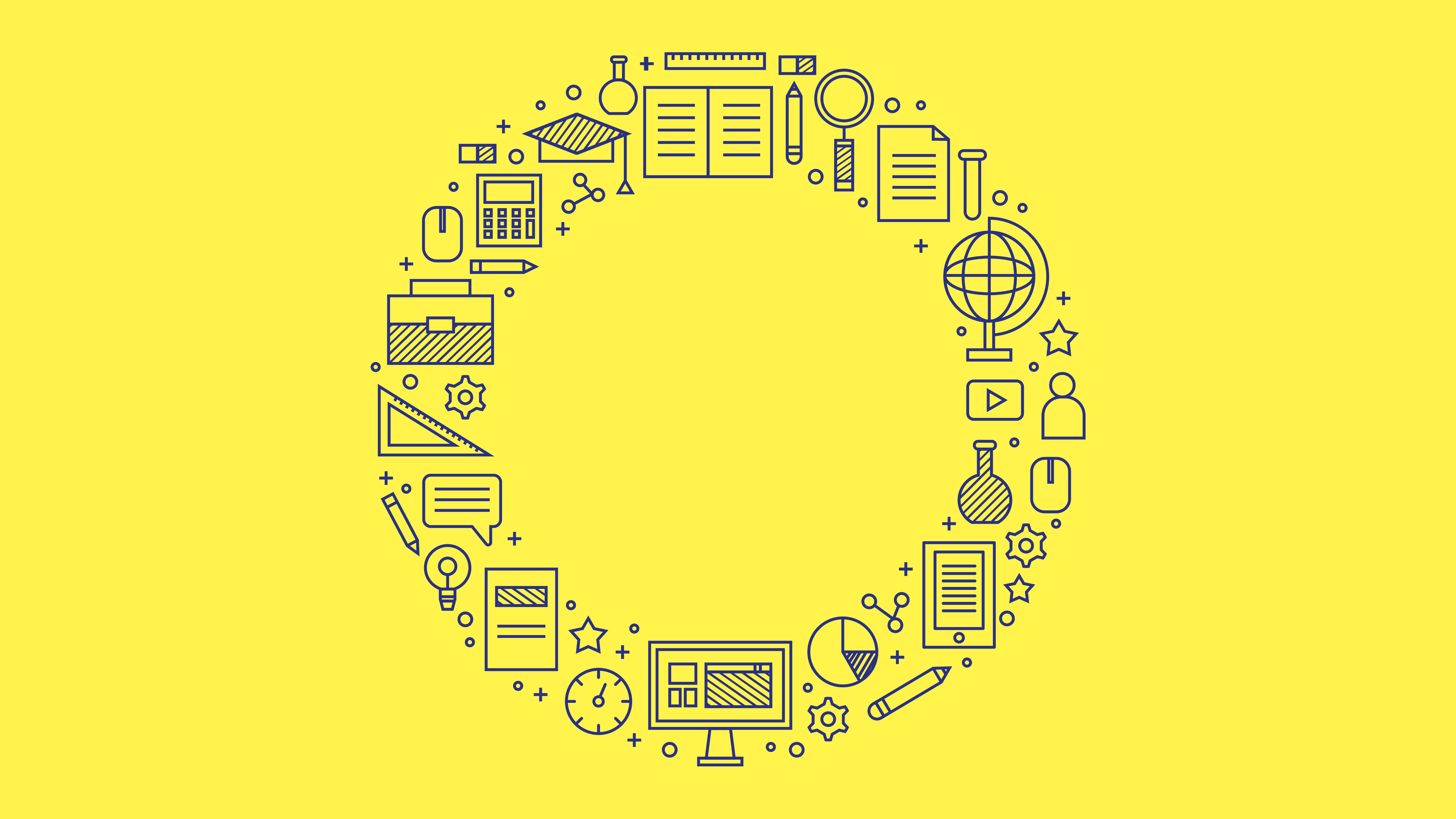 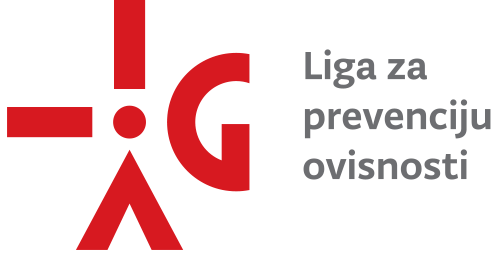 Hvala na pažnji :)